SoL Mantra: Using Library Coexistence Coefficient to Visualize Update Opportunities
Boris Todorov1, Raula Gaikovina Kula2, Takashi Ishio2, Katsuro Inoue1
Osaka University1 and NAIST2
Email: boris-t@ist.osaka-u.ac.jp
What is a Software Library?
Developing software with Libraries(code reuse)
Developing Software from Scratch
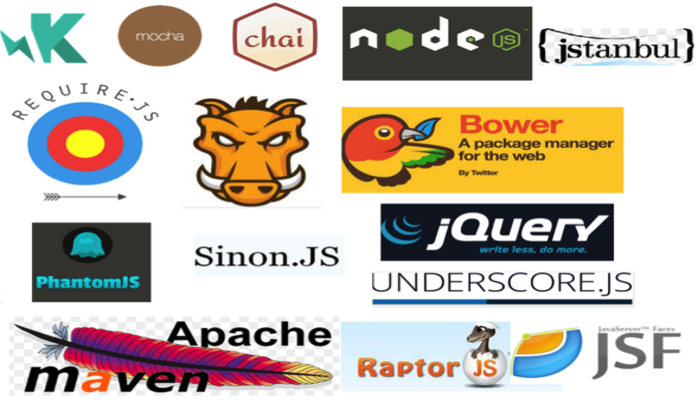 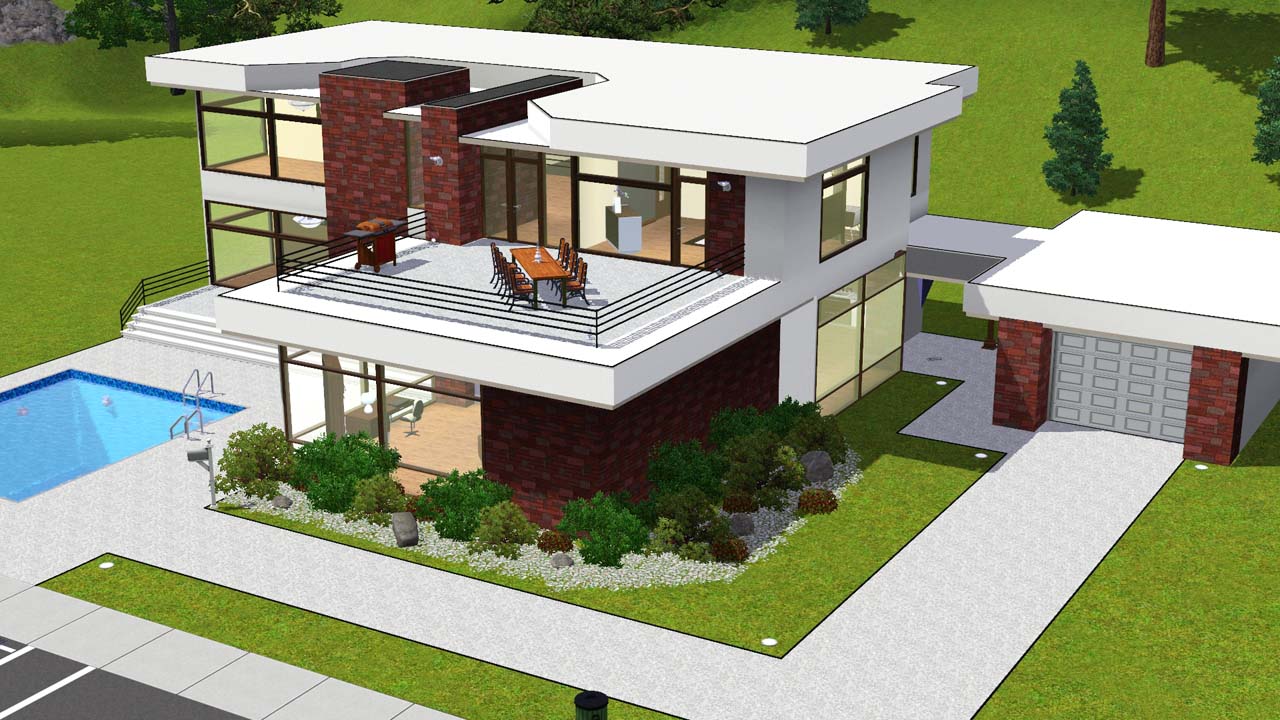 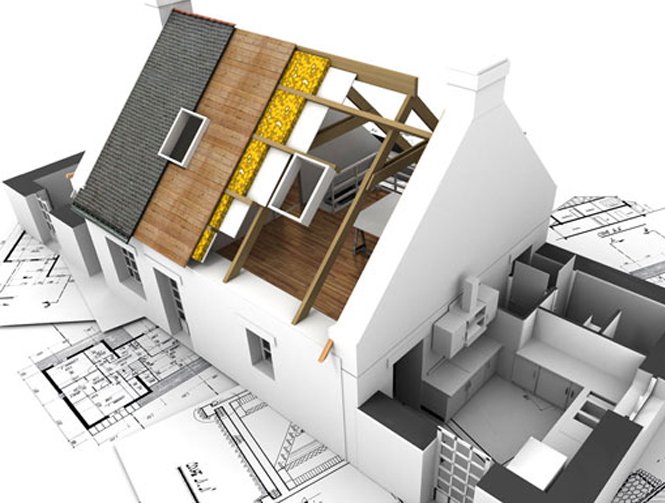 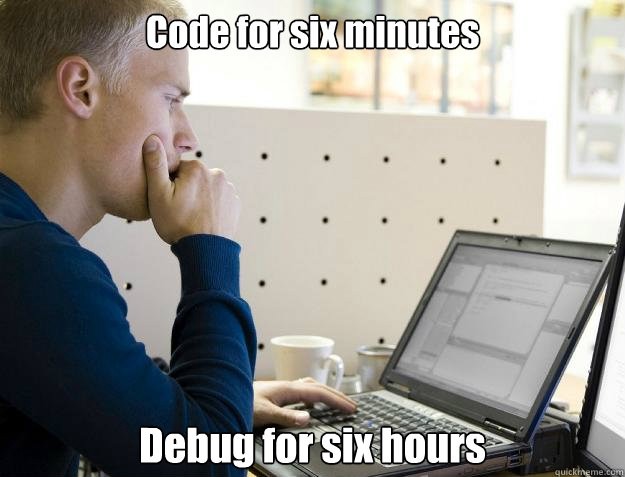 2
2
Problem Background Keeping Libraries up to Date
Am I using the latest version of a library?
Software System
Software Developer / Maintainer
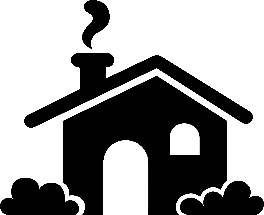 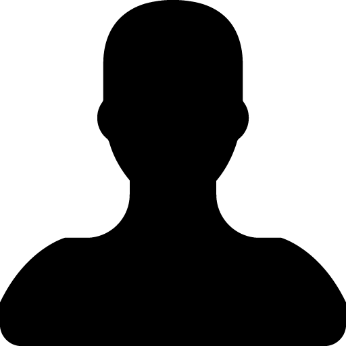 If I update, what other libraries will be affected?
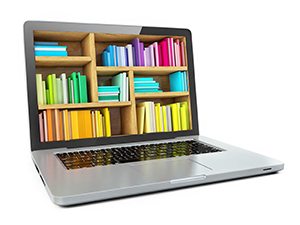 Library repository
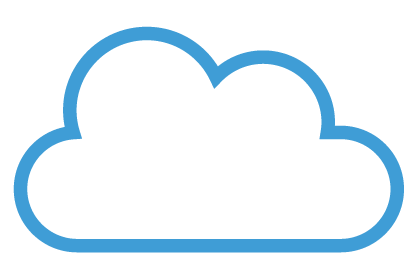 Dependencies / Libraries
3
Previous Research (1/2)
Kula et al:
Visualized circularly a software’s dependencies with added historical data;
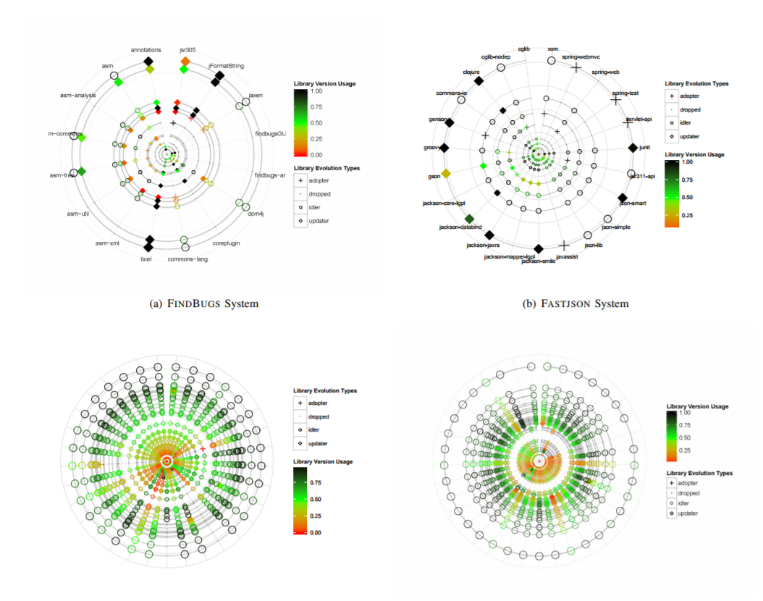 Raula Gaikovina Kula and Coen De Roover and Daniel M. German and Takashi Ishio and Katsuro Inoue (2014). Visualizing the Evolution of Systems and Their Library Dependencies. In Second IEEE Working Conference on Software Visualization, VISSOFT 2014, Victoria, BC, Canada, September 29-30, 2014, pp. 127–136.
4
Previous Research (2/2)
Yano et al:
Visualized popular library version combinations to assist software maintenance;
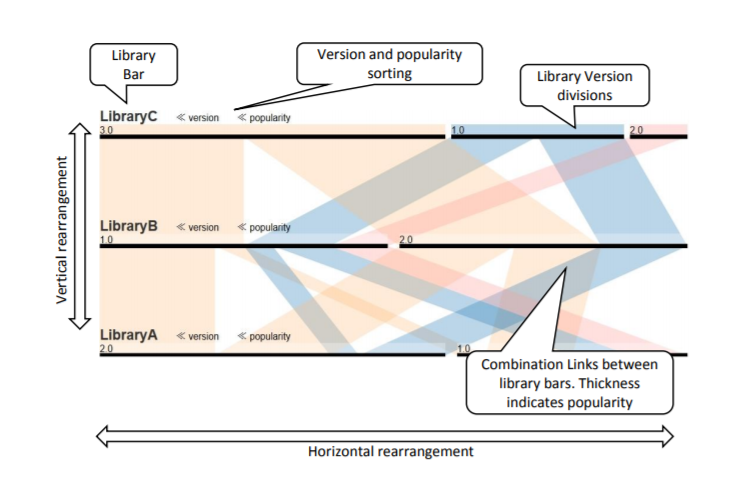 Yuki Yano and Raula Gaikovina Kula and Takashi Ishio and Katsuro Inoue (2015). VerXCombo: An interactive data visualization of popular library version combinations. In 23rd IEEE International Conference on Program Comprehension, ICPC 2015, Firenze, Italy, May 18-19, 2015, pp. 291–294.
5
Basic Concepts
The Solar System Metaphor – we selected for our visualization the Orbital Layout powered by D3.Js as our main visualization technique, deriving that a software system is similar to the solar system.
Software – the program whose dependencies to other libraries are our concern for visualization;
Library – the programs used by the system or other libraries, forming library dependency directed graph;
Coexistence coefficient (cc) – a binary relation between two libraries (nodes) in an ecosystem, where those two libraries are used by at least one common library or common system.
6
Coexistence Coefficient (cc)
Library A – Q, D, J, F, ELibrary B – J, F, E, Z
F
E
J
Q
B
A
D
Z
Low cc score – safe to update
High cc score – high complexity
7
Visual Elements Representations
Core (sun) – in orange color and denotes the software system.
Planets – direct representations of the libraries used by the software.
Color – planets have 2 colors to identify the outdated flag and up-to-date flag – green and red.
Rotation – represents an easier depiction of the outdated libraries.
Moons – represent the coexisting libraries.
8
Demo Application Example
Am I using the latest version of a library?
If I update, what other libraries will be affected?
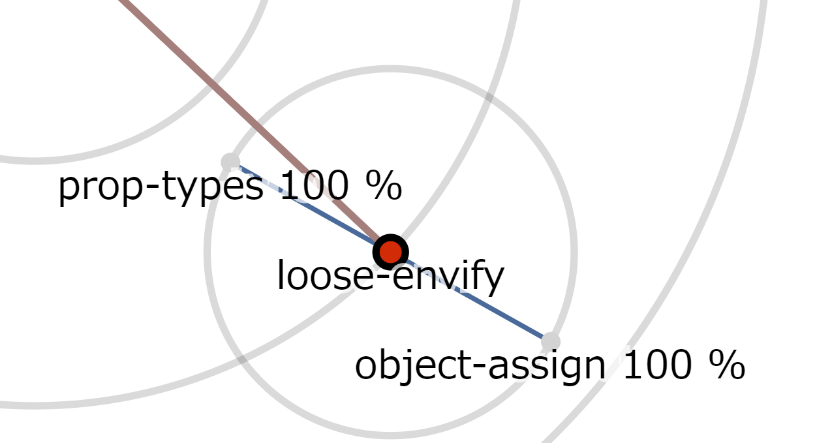 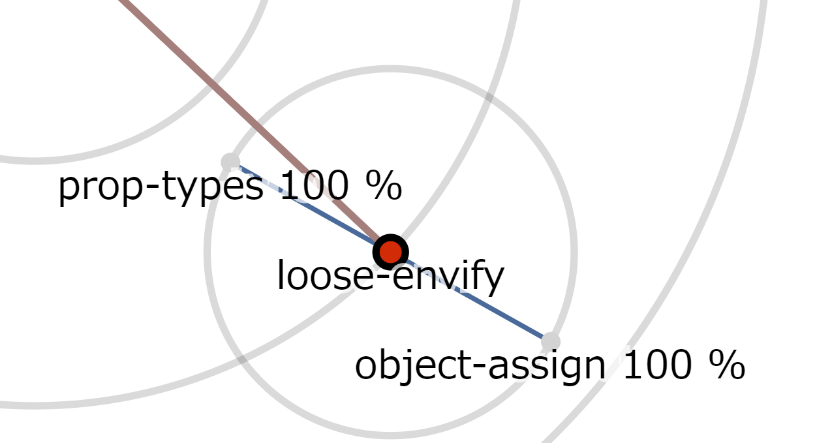 9
SoL Mantra General Comprehension Survey
Conducted a survey using google forms with 19 participants in total.
Survey Goals – test tool comprehension amongst inexperienced audience and how well users understand the coexistence logic.

Survey Q1 – Is the tool intuitive and easy to use?
Survey Q2 – Do the users understand coexistence?
10
Survey Results – General Information
General participants data collection:

Age: 25-30 (52.6%), 18-24(31.6%)
Affiliation: mostly students
Used coding language: Java and Python (31.6%)
11
Survey results – Basic Comprehension Questions
General comprehension tasks

3 simple questions regarding our visual cues:
What is the system represented – 100% answered correctly
How many libraries does the software system use – 94.7%
How many libraries are outdated (if any) – 94.7%
12
Survey SoL Mantra – “stripe”
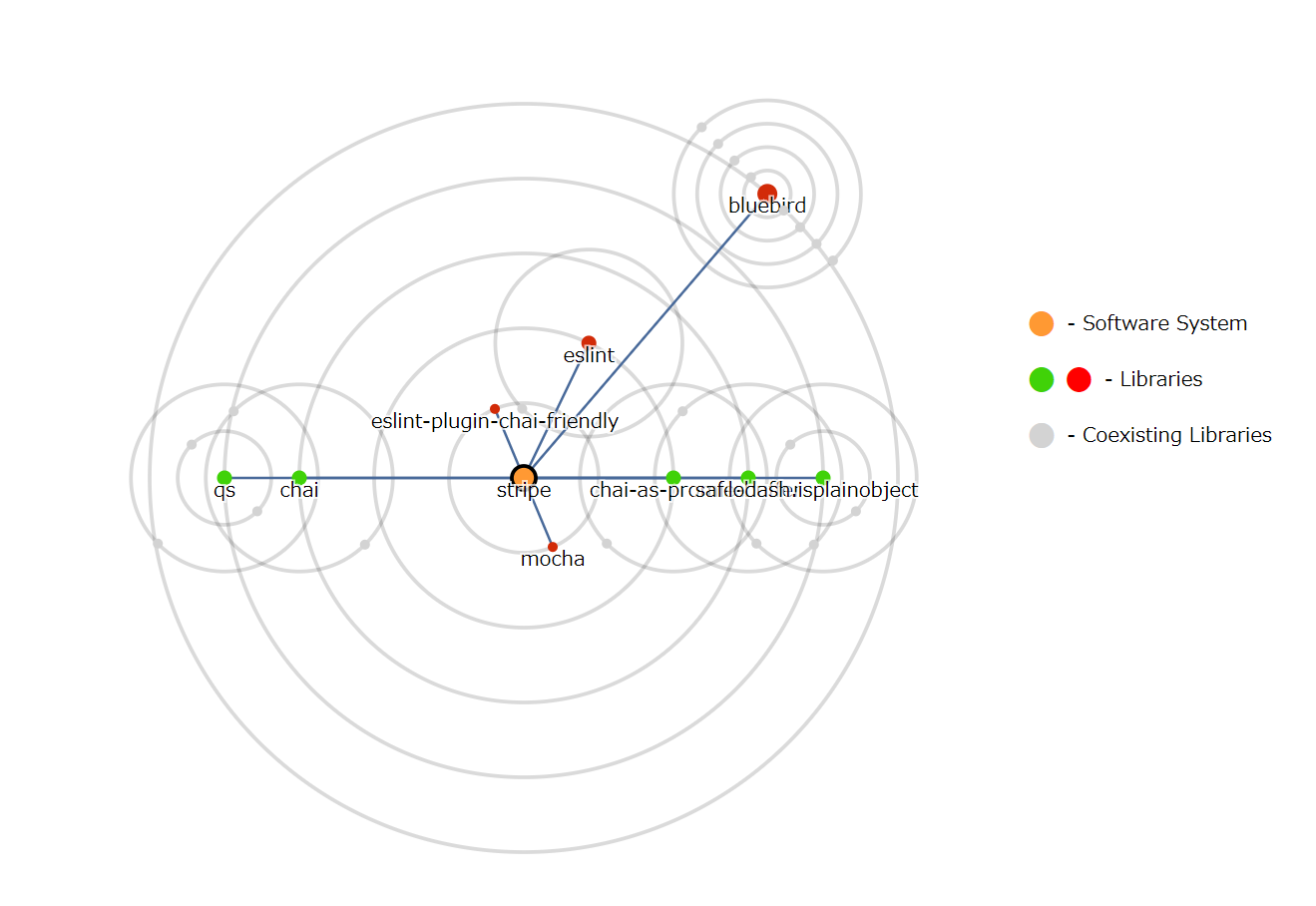 13
Coexistence Coefficient Comprehension Results – Case “mocha”
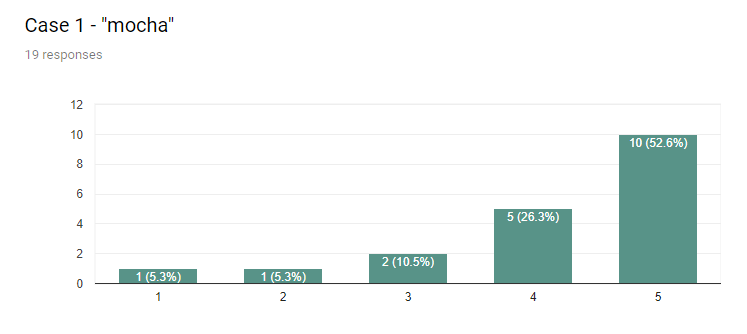 Further Investigate
Safe toupdate
14
Coexistence Coefficient Comprehension Results – Case “eslint”
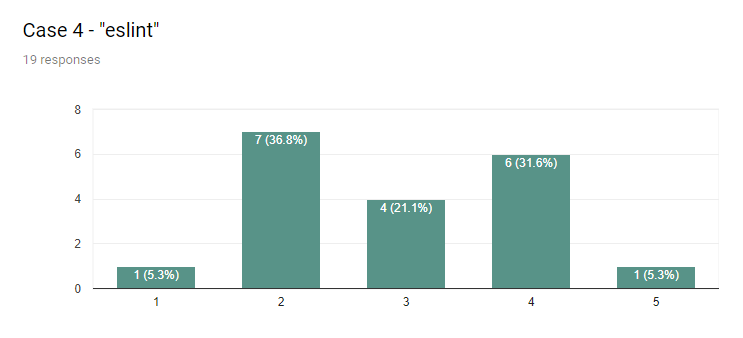 Safe toupdate
Further Investigate
15
Post Task Survey Results – Is the tool intuitive or not?
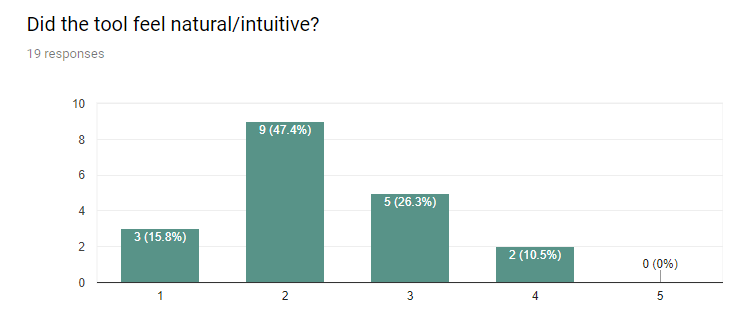 Natural
Counter-intuitive
16
Post Task Survey Results – Was the tool easy to understand?
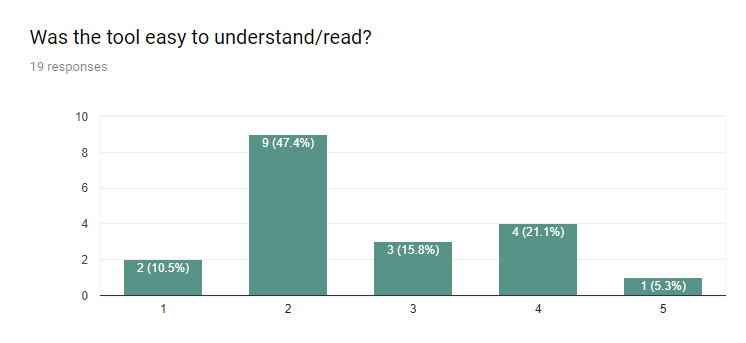 Difficult/
Confusing
Very easy
17
Threats to Validity
Collected data is based on established projects.
The tested projects could have specific reasoning for the version used that we are unaware.
Survey participants count (19).
Survey users are mostly students that don’t have experience in the field.
18
Summary
We created the SoL Mantra tool to visualize library update complexity.
We deployed an online survey to validate the usefulness and readability of our tool amongst inexperienced users.
19
Empirical Evaluation Example
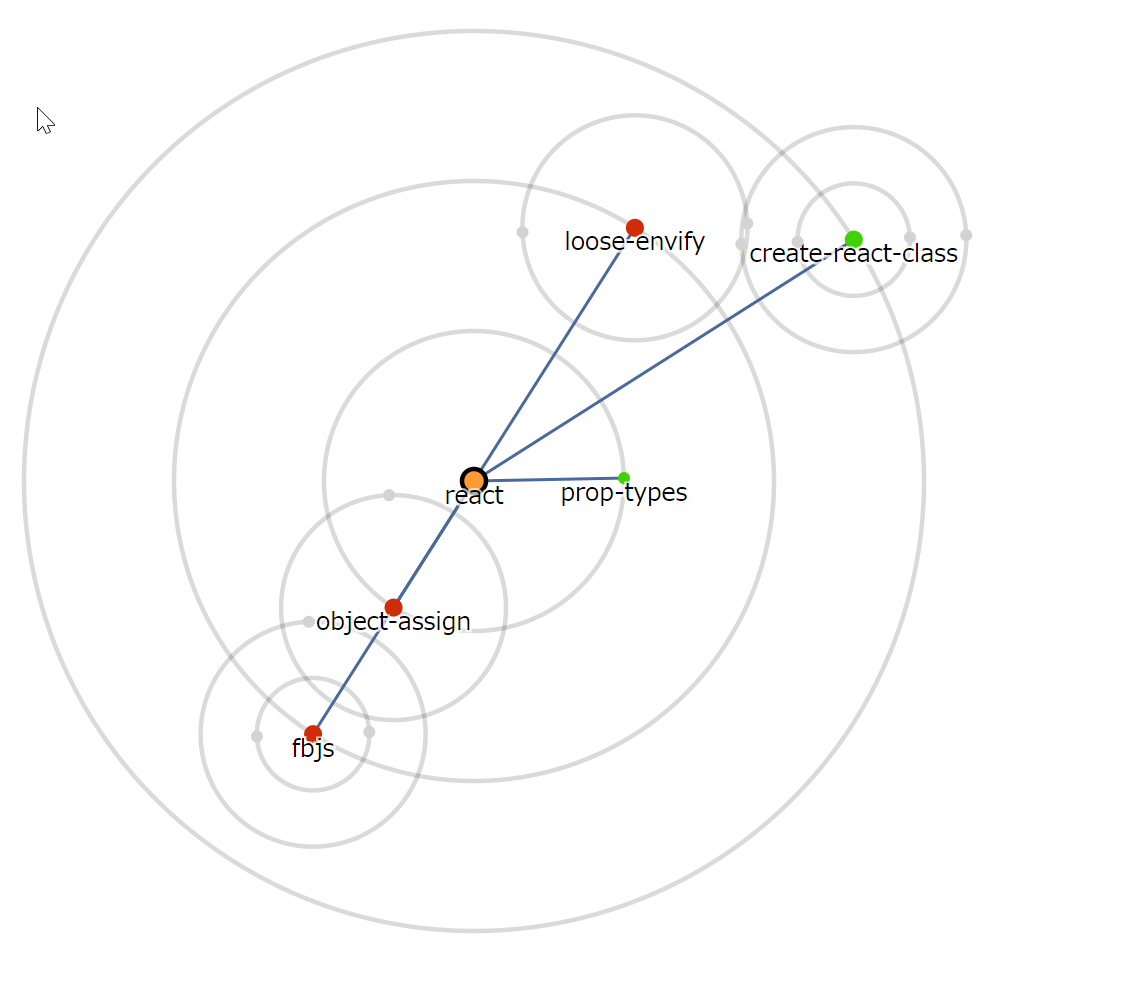 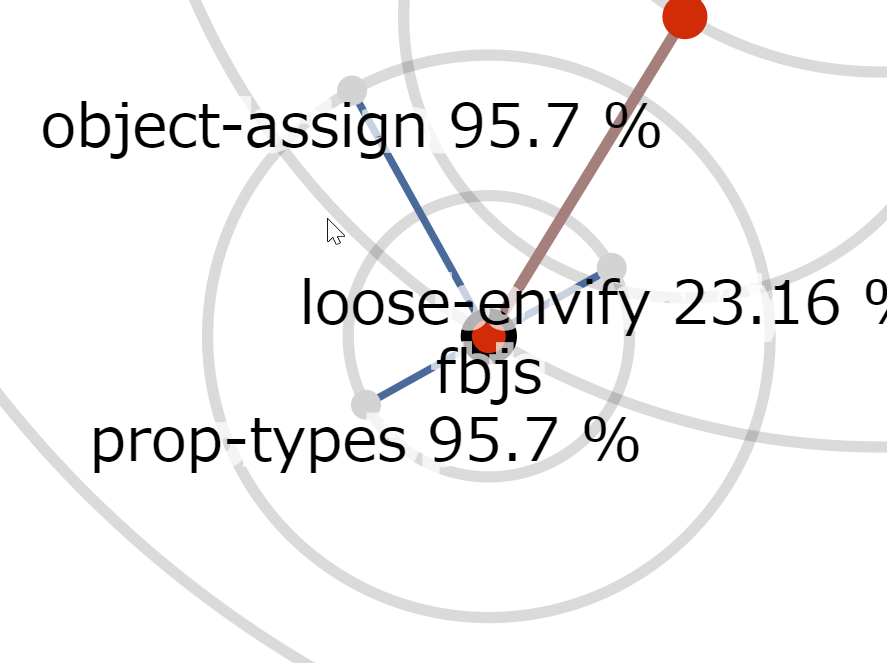 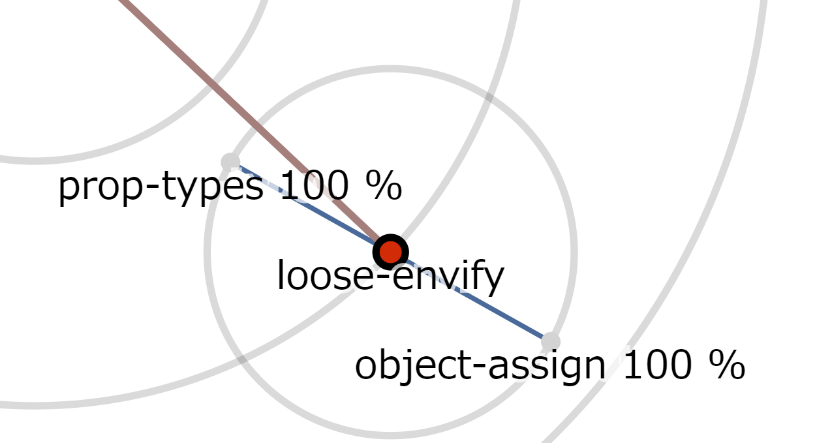 20
Problem Background Keeping Libraries up to Date
Am I using the latest version of a library?
Software System
Software Developer
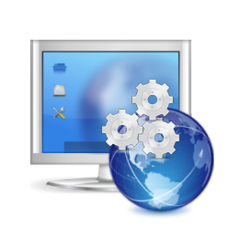 Bug
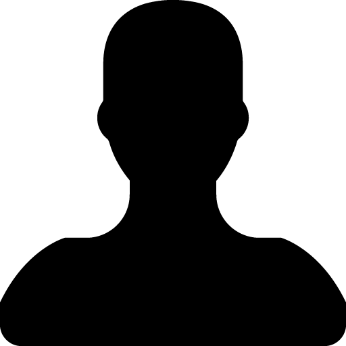 If I update, what other libraries will be affected?
New Features
Tracking library evolution
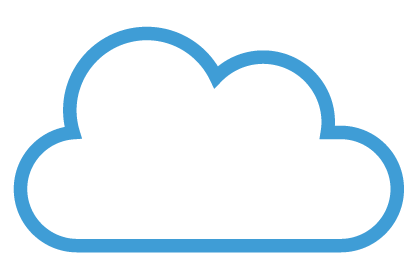 babel-core
supports-color
Library repository
glob
bluebird
Dependencies / Libraries
NPM
char-spinner
mocha
21